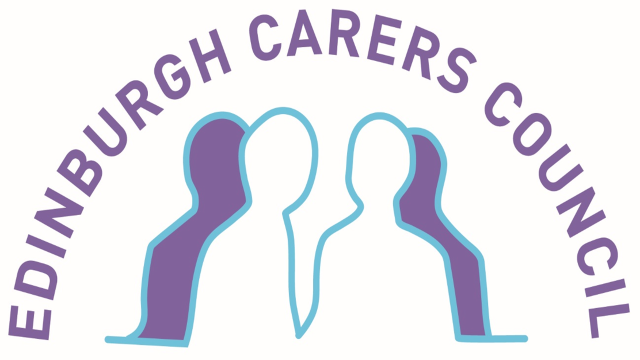 The Role of Advocacy
Advocacy support is about ensuring that carers views are heard and represented directly. It can provide:

Information and support around carers rights, including as Named Person, Welfare Guardian, Power of Attorney.
Assistance and support at meetings, mental health tribunals or reviews with medical and social care staff.
Help with letters and forms and, raising issues on behalf of carers.
Support to carers of people who are going through a period of transition.
Assistance to access ongoing support for carers.
Collective Advocacy to represent carers views in relation to service planning and delivery and Health and Social Care Policies.
What legislation and policy underpins the rights of carers?
Carers’ Rights/Wider Context
Mental Health (Scotland) Act 2015
Adults with Incapacity (Scotland) Act 2000
Carers (Scotland) Act 2016
Adult Support and Protection (Scotland) Act 2007
National Carers Strategy
Carers Information Strategy
Triangle of Care
Issues/needs for carers
Information and support – difficulty accessing information and understanding complexity of criminal law, mental health legislation, procedures and rights.
Lack of involvement – in care planning and particularly around discharge/transfer.
Assumptions – by professionals about carers role and the support they will provide.
Early intervention – referral by GP to specialist MH services and earlier support from Police when carers raise concerns.
Communication – guidance for staff around information sharing and confidentiality.
Stigma – particularly in relation to the term forensic.
Geography – specialist/forensic mental health services may be a considerable distance away.
Finances – e.g. travel costs for visiting.
Relationships – communication breakdown within families, changing relationships with person cared for.
Health – carers often experience health problems as a direct result of their caring role.
Work – balancing caring role with work.
Working with carers
What potential barriers might staff experience?


What are the potential benefits of working with carers?
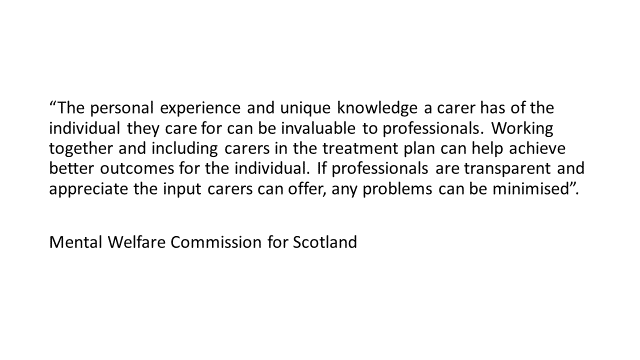